Здравствуйтеуважаемые родители и ребята!
Предлагаем разучить вместе, всей семьей, песни  к 75- летию Великой отечественной войне.

И принять участие в Челленджере
«Великая Победа»

Заснять видео об исполнении песни и отослать своим воспитателям
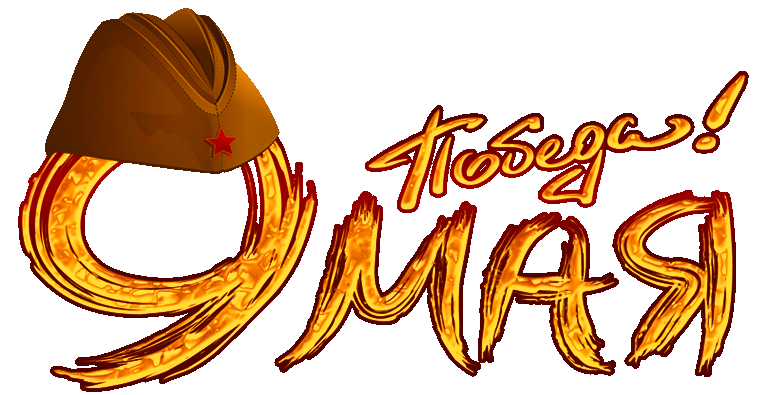 Прадедушка
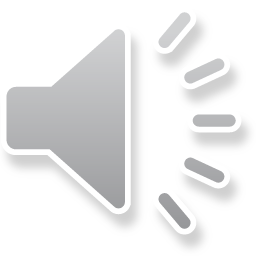 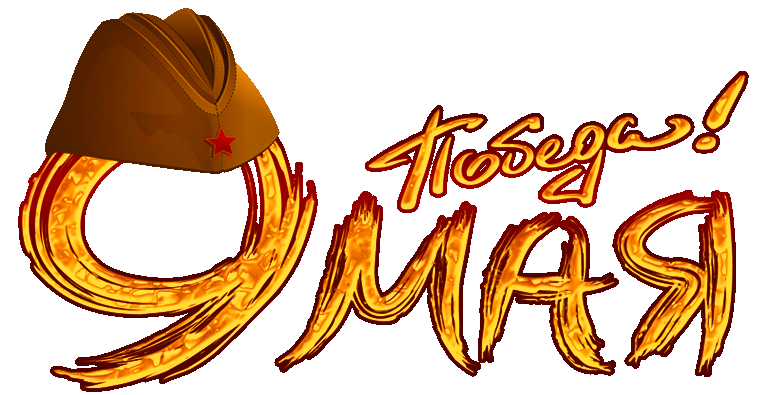 День Победыавтор слов и музыки Л.Некрасова
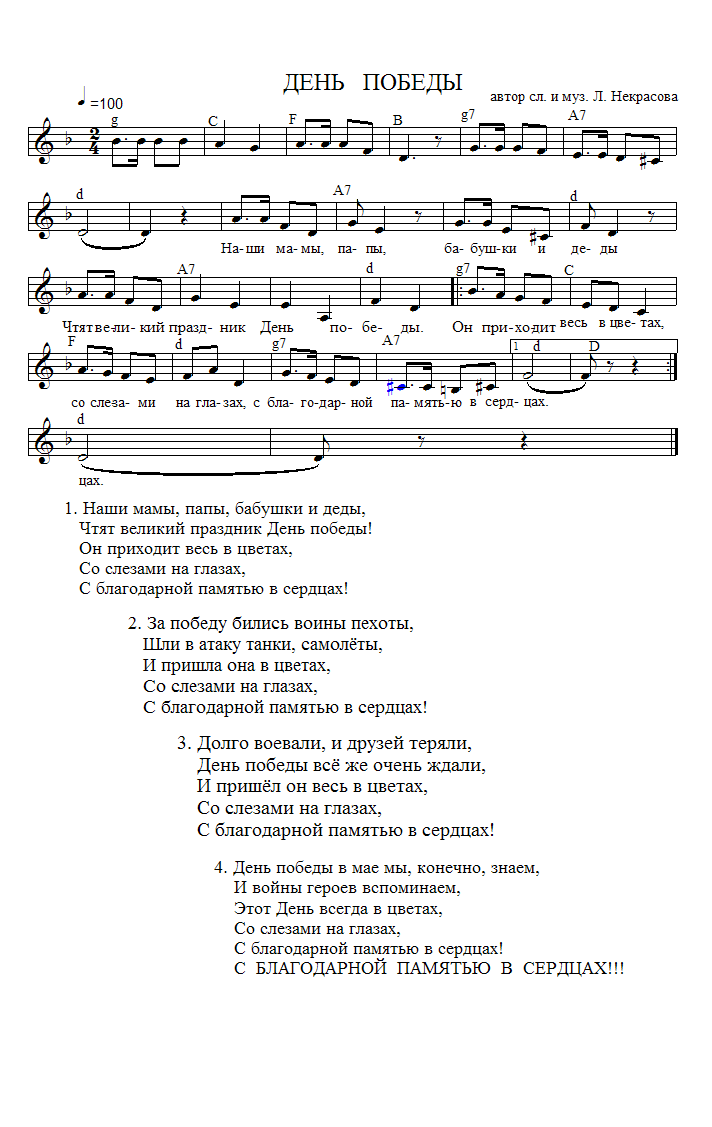 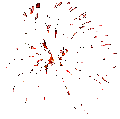 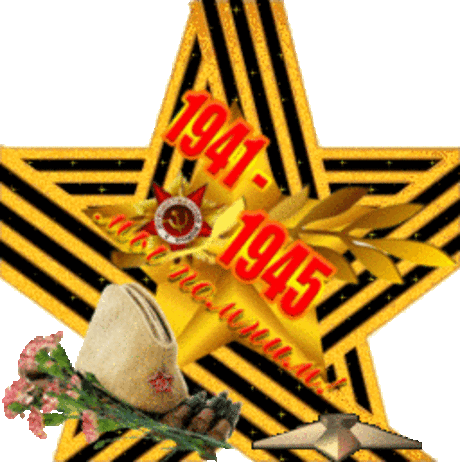 О той войне
Кино идет –
Воюет взвод.
Далекий год
На пленке старой.
Нелегкий путь –
Еще чуть-чуть,
И догорят
Войны пожары.
Счастливый май!.
Любимый край,
Своих солдат
Встречай скорее!
От ран, обид
Земля дрожит.
Теплом души
Ее согреем!

Припев:
И все о той весне
Увидел я во сне.
Пришел рассвет
И миру улыбнулся, –
Что вьюга отмела,
Что верба расцвела
И прадед мой с войны
Домой вернулся!.
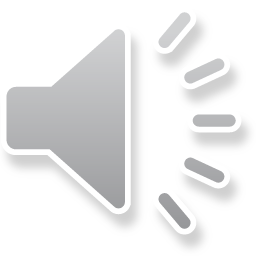 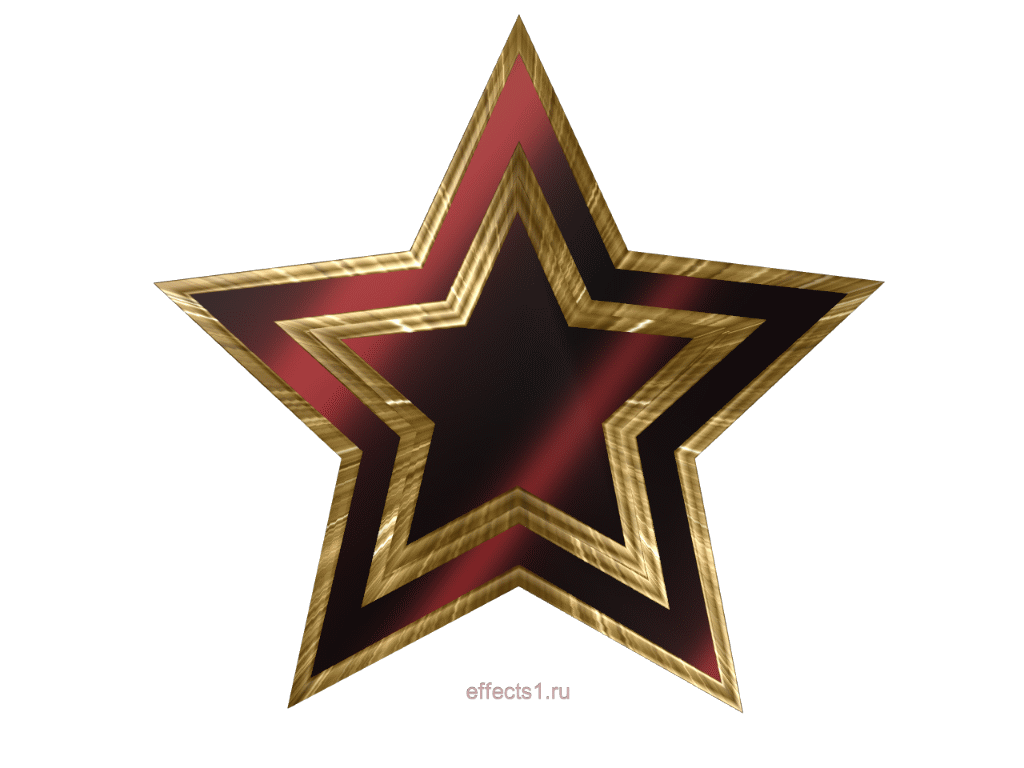 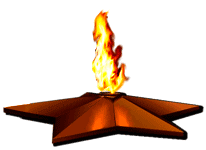 2 куплет
В лихом бою
В чужом краю
Пусть берегут
Любовь и вера,
Чтоб больше их
Пришло живых –
И рядовых,
И офицеров.
Придут весной,
Как прадед мой,
И в дом родной
Откроют двери.
Я помню свет
Далеких лет.
В свою страну
Я буду верить!
И все о той весне
Увидел я во сне.
Пришел рассвет
И миру улыбнулся, –
Что вьюга отмела,
Что верба расцвела
И прадед мой с войны
Домой вернулся!.

Припев: и все о той весне…
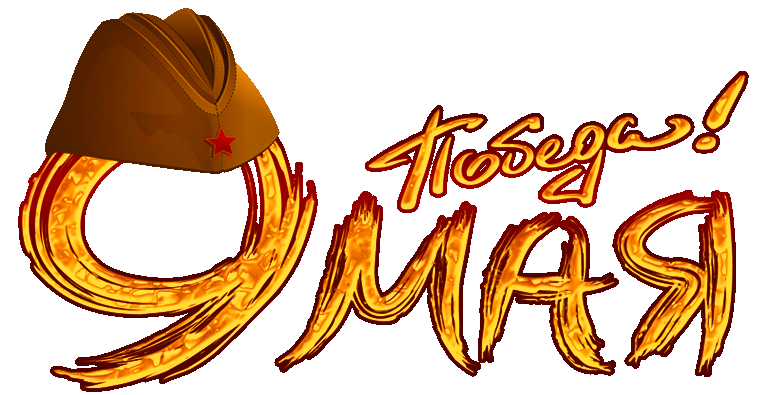 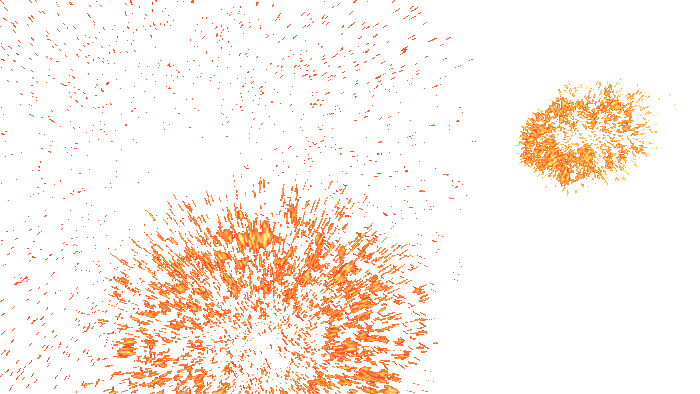